Лекція 1. Прелюдія «європейської ідеї»
«Схід знав і знає тільки, що один вільний, 
грецький та римський світ знає, що деякі вільні, германський світ знає, що вільні всі»
Георг Вільгельм Фрідріх Гегель
Філософ XIX ст.
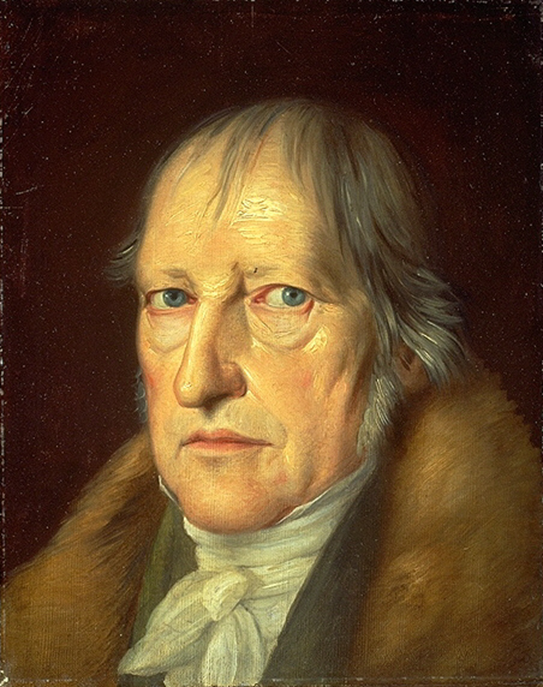 Література
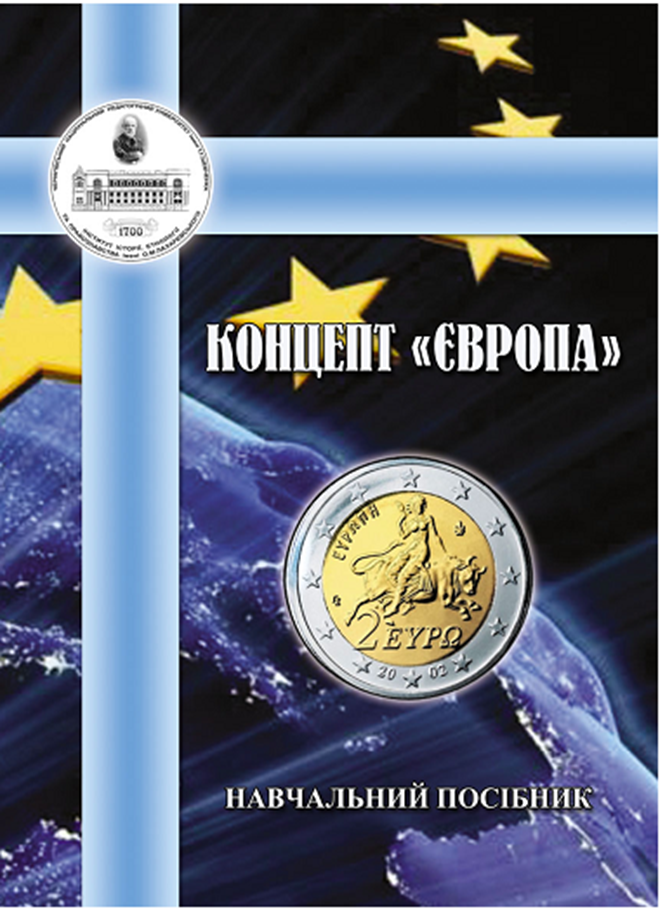 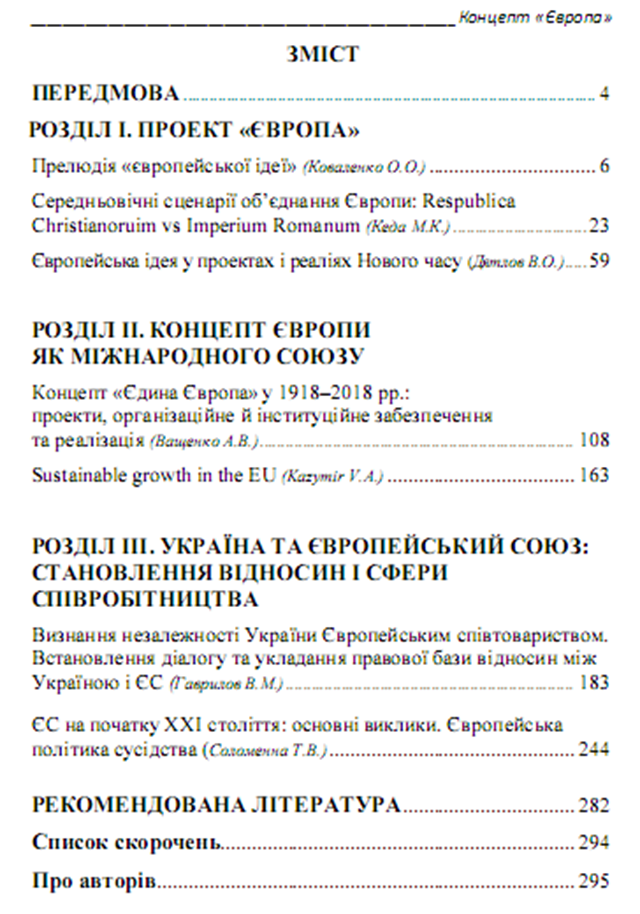 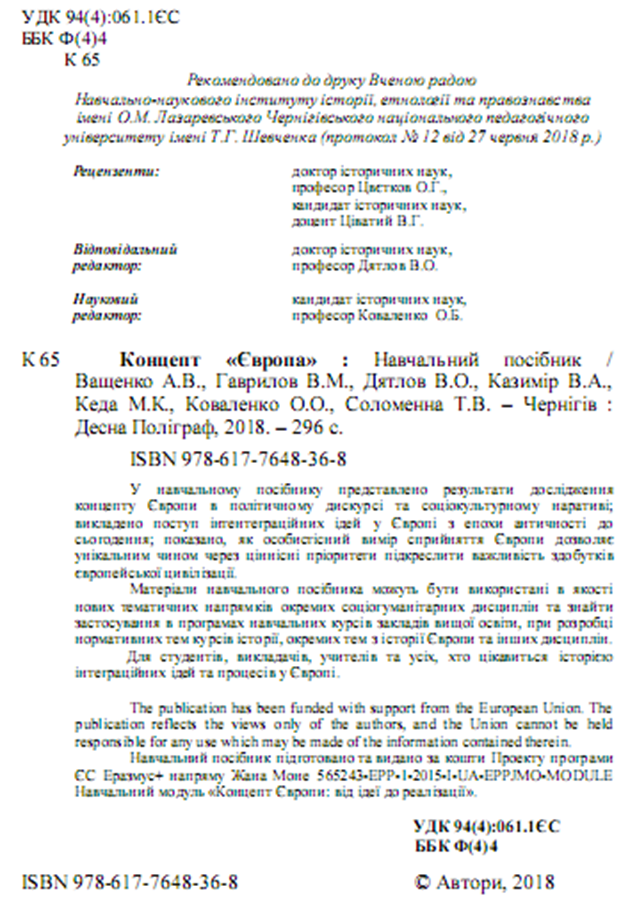 Література
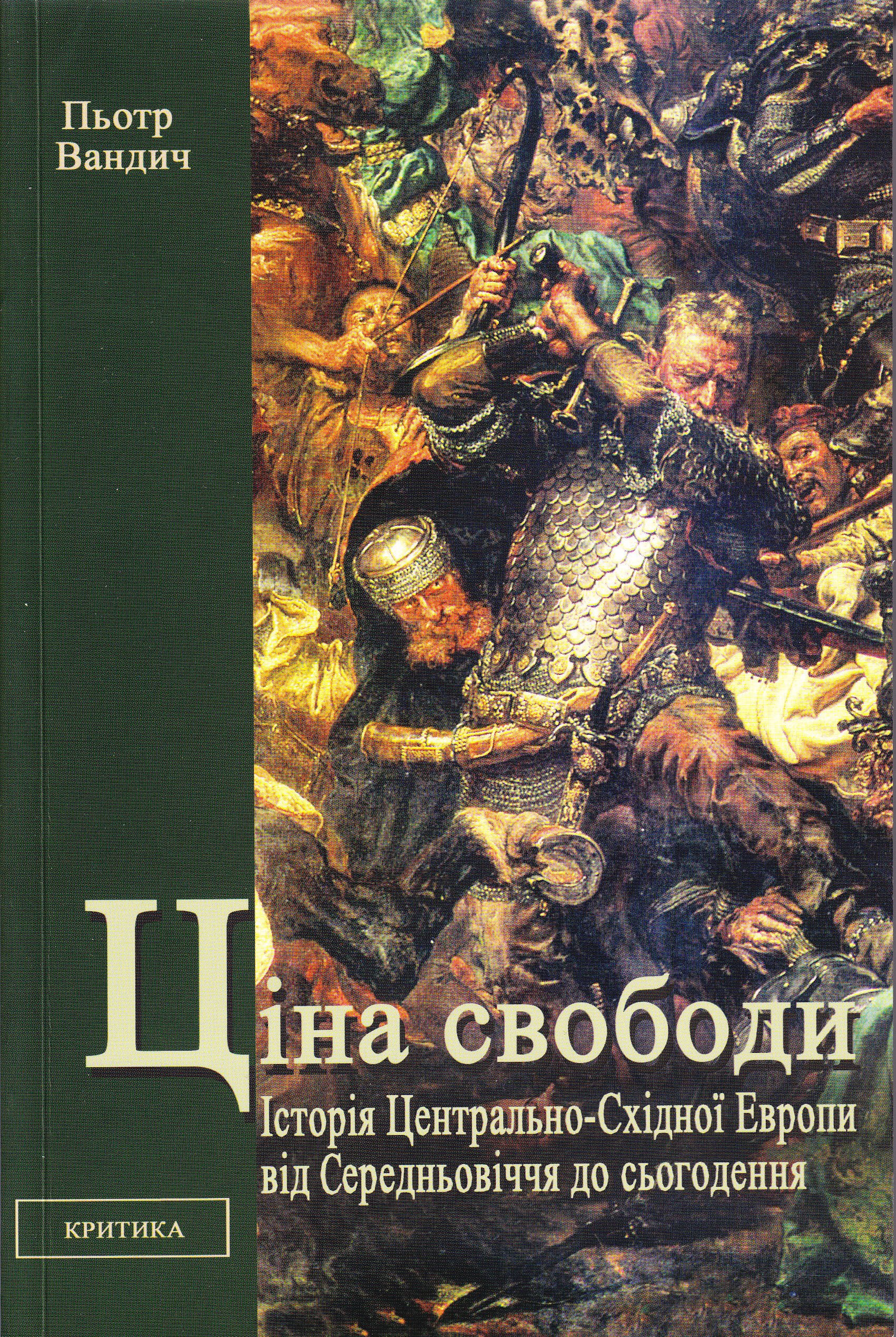 1.	Вандич П. Ціна свободи: Історія Центрально-Східної Європи від Середньовіччя до сьогодення. К. : Критика, 2004. 463 с.
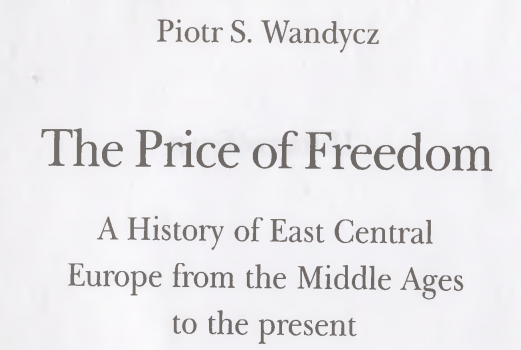 Література
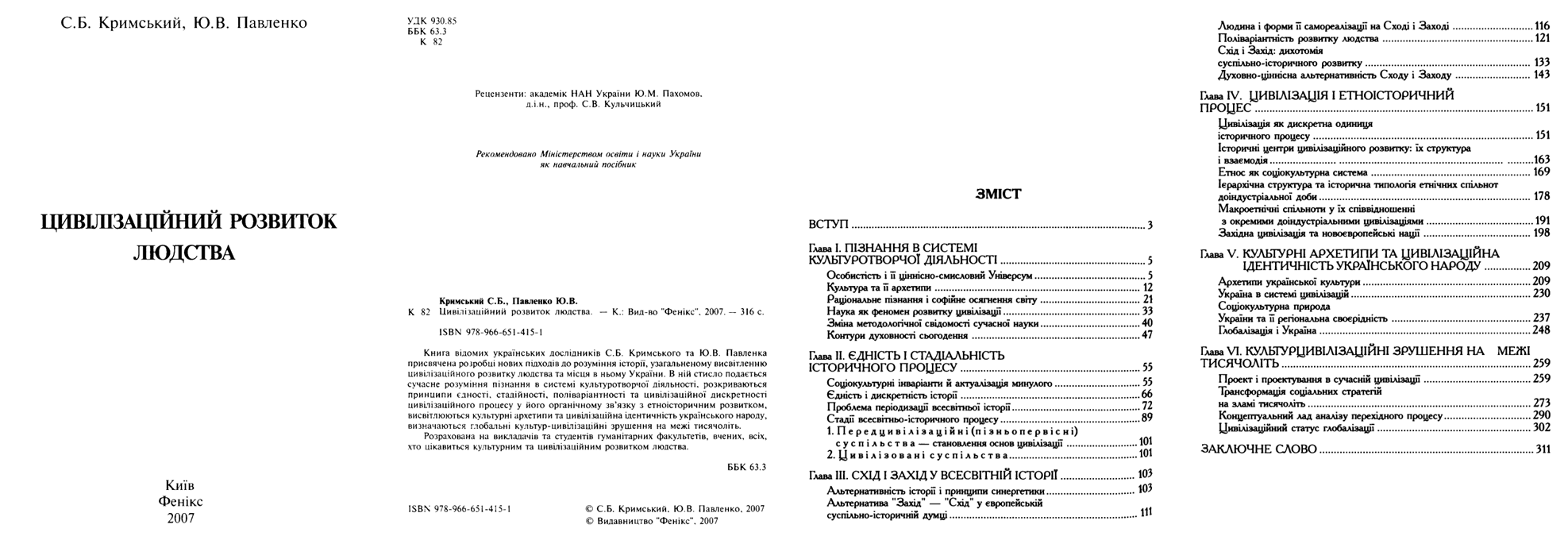 Література
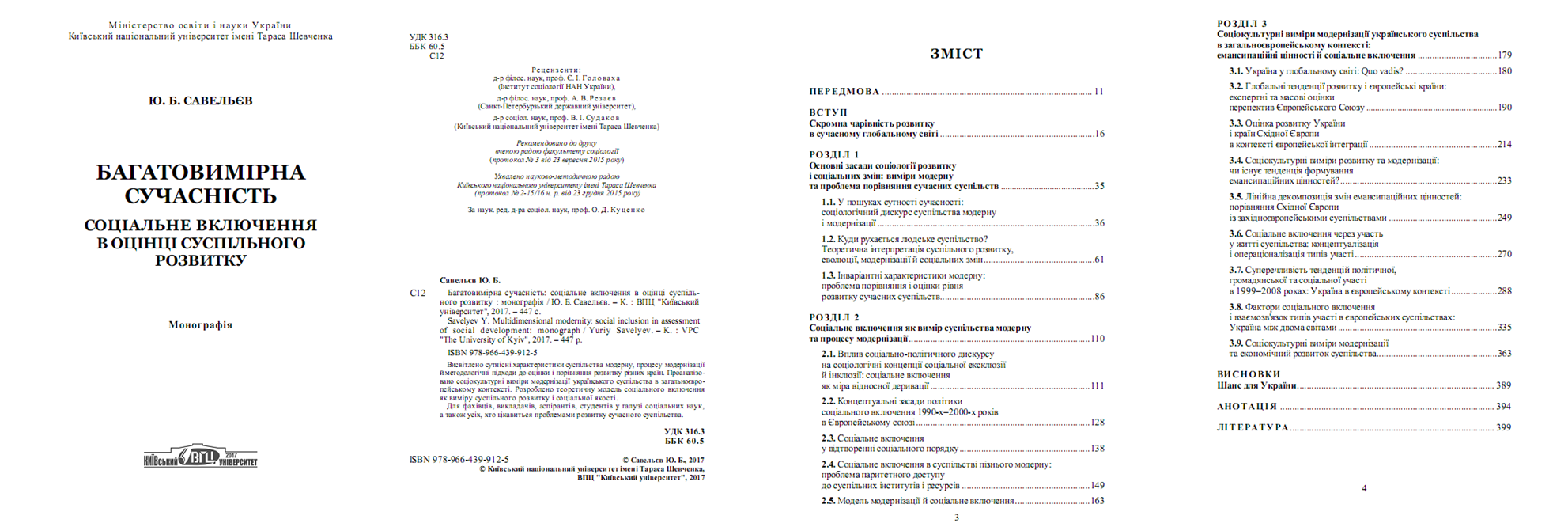 Література
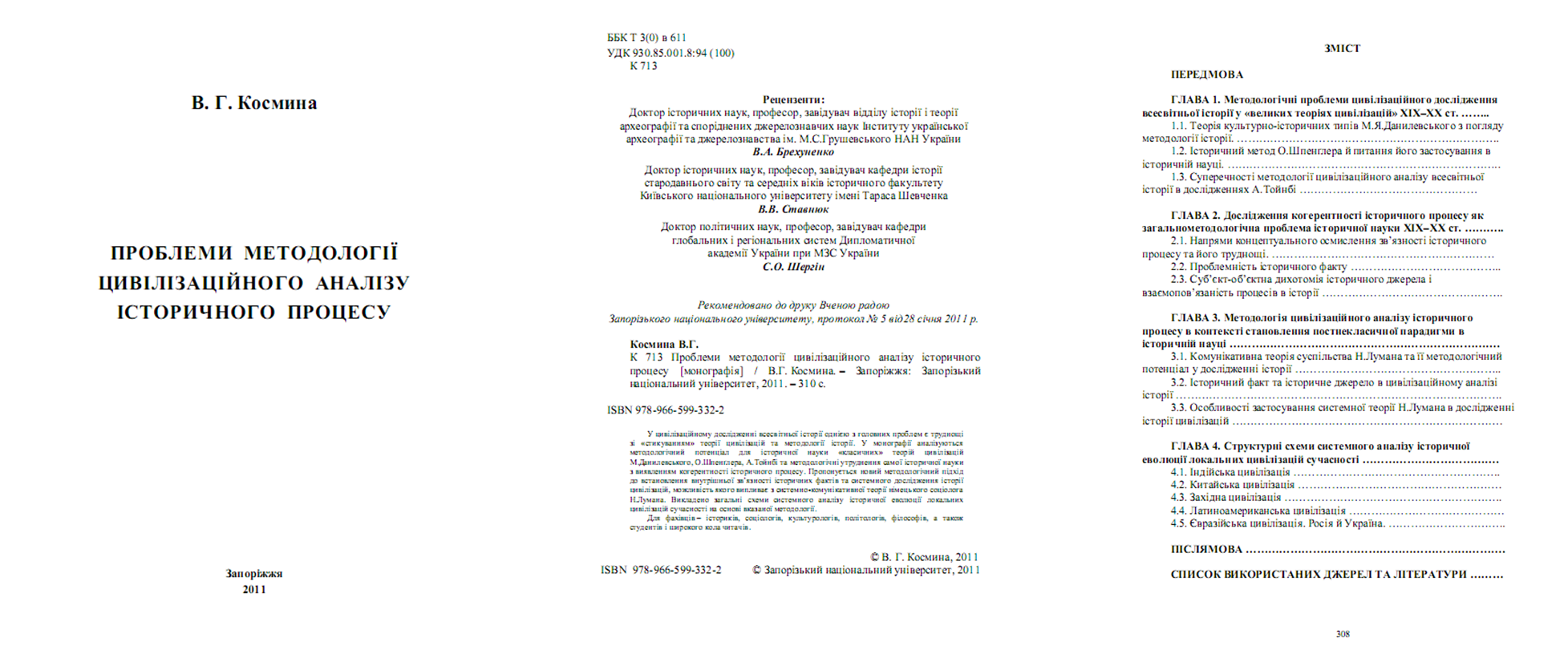 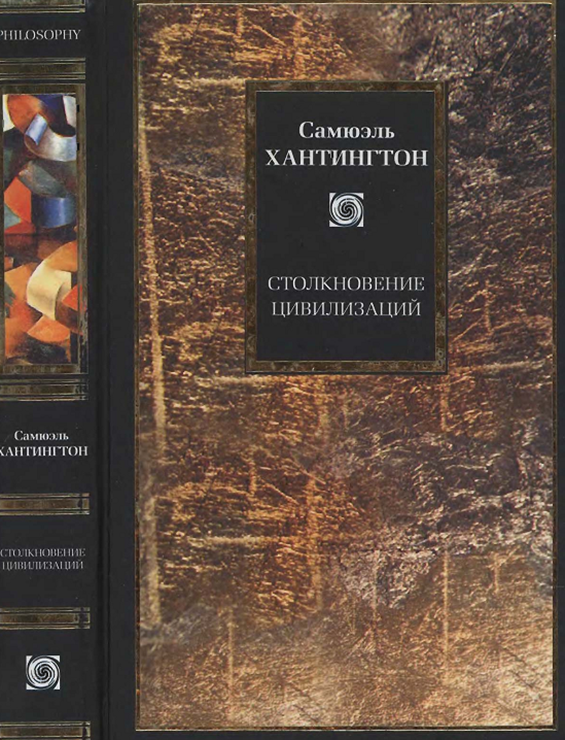 Література
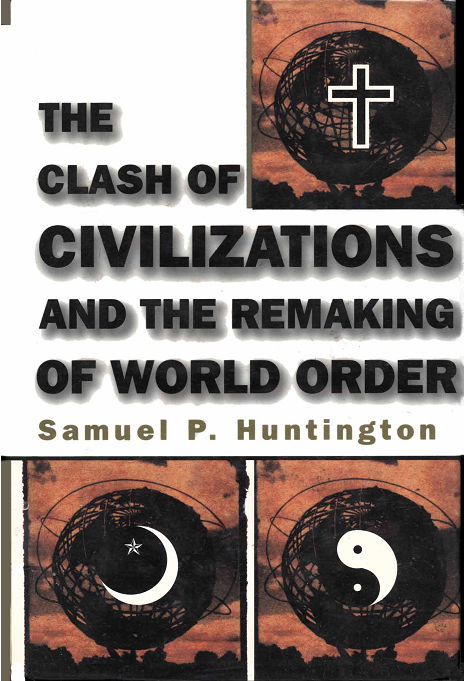 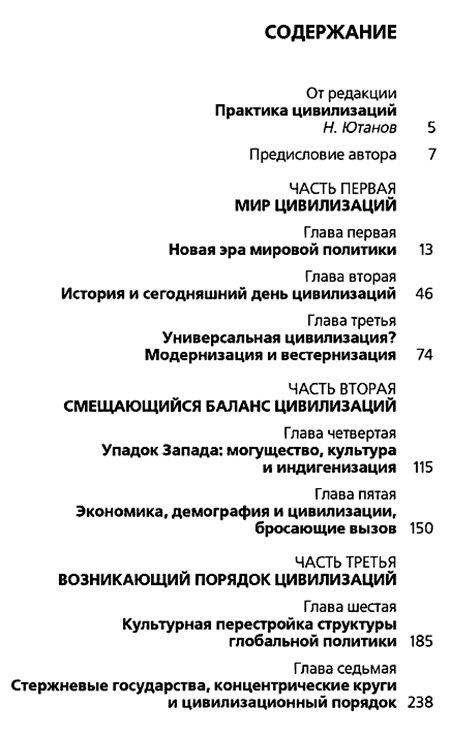 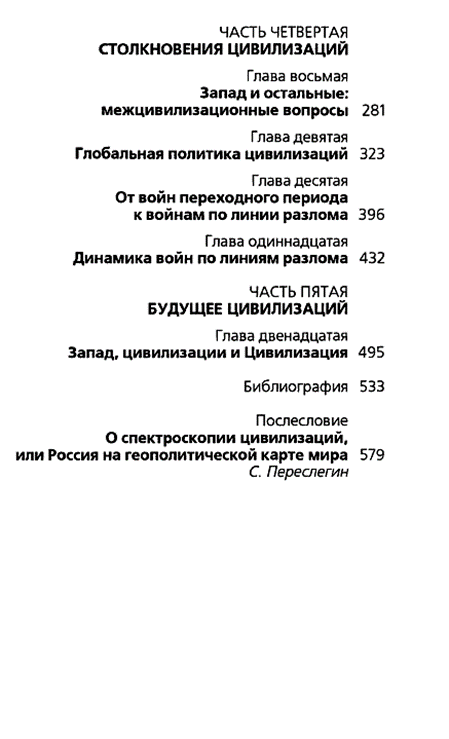 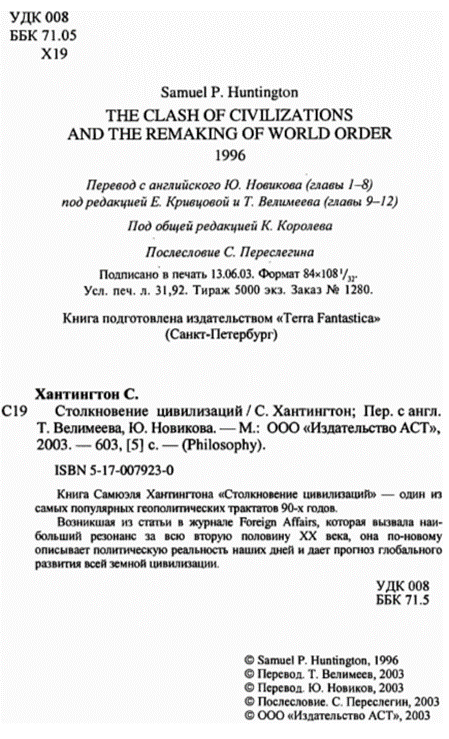 Література
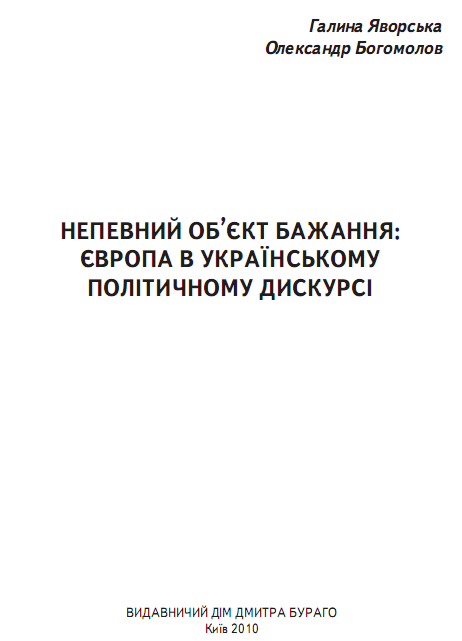 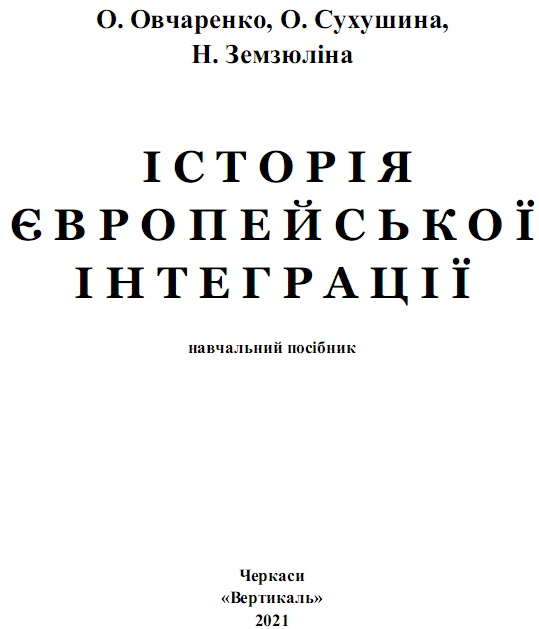 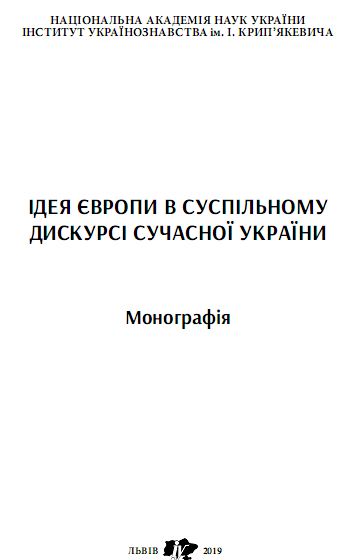 Питання до обговорення
1.	Генеза «європейської ідеї». Давньогрецькі уявлення про Європу. «Гімн до Аполлона Піфійського» і Європа. 
2.	Географ Гекатей Мілетський і його праця «Землеопис». «Немейські пісні» поета Піндара. 
3.	Праця Геродота «Історії в дев’яти книгах». Давньогрецькі історики Фукідід і Гіппократ про Європу. 
4.	Політико-правового забарвлення поняття «Європа» під час греко-перських війн (500–449 рр. до н. е.). 
5.	Ідея панеллінізму як об’єднання греко-македонського світу у IV ст. до н. е. Александр Македонський і ідея «світової імперії». 
6.	Діоген і його термін «космополіт» як «громадянин світу».
7.	Роль Стародавнього Риму у формуванні ідеї об’єднаної Європи.